2018-2019 O‘QUV  YILIDA  FIZIKA FANIDAN  AVGUST KENGASHLARI  SHO‘BA  YIG‘ILISHLARIGA  
 TAVSIYALAR
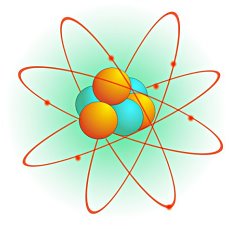 MA’RUZACHI: RTM   FIZIKA  FANI  METODISTI
  SANGIROVA  ZAMIRA  BOZORBOYEVNA
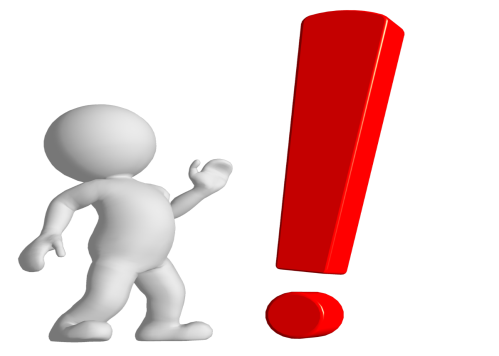 “Bugun biz davlat va jamiyat hayotining barcha
                                          sohalarini tubdan yangilashga qaratilgan
                                          innovatsion  rivojlanish yo‘liga o‘tmoqdamiz
                                          Bu bejiz emas, albatta. Chunki zamon shiddat
                                          bilan rivojlanib borayotgan hozirgi davrda  kim
                                           yutadi?
YANGI FIKR, YANGI G‘OYAGA, INNOVATSIYAGA TAYANGAN  DAVLAT  YUTADI”
Sh. Mirziyov
2018-2019 O‘QUV  YILIDA  UMUMIY  O‘RTA  TA’LIM MAKTABLARDA  QANDAY  O‘QUV  DASTURLARIDAN FOYDALANILADI?
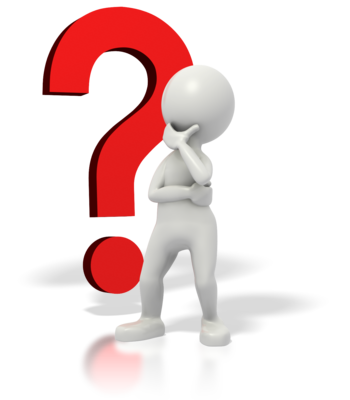 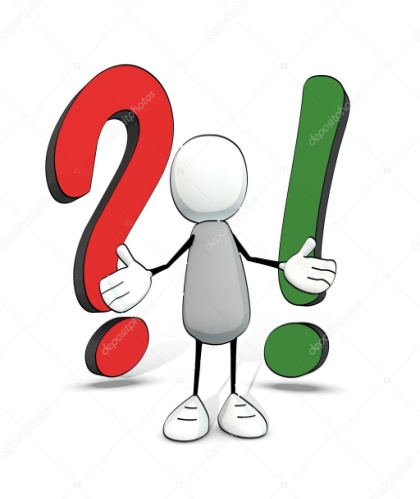 UMUMIY  O‘RTA  TA’LIM  MAKTABLARIDA  O‘QUV JARAYONIGA  TADBIQ  ETILAYOTGAN  O‘QUV  DASTURLARIDA  NIMALARGA  E’TIBOR 
QARATILGAN?
o‘quvchilarning bilim, ko‘nikmalarini amaliyotda qo‘llashga;
 mantiqiy fikrlashini va amaliy ko‘nikmalarini shakllantirishga;
 xalqaro baholash dasturi talablariga mos keladigan topshiriqlar bilan ishlashga;
ijodiy fikrlashga undovchi amaliy topshiriqlarni mustaqil  bajarishga;
masalalar yechishga, laboratoriya ishlari va nazorat ishlari uchun alohida o‘quv soatlari ajratilgan.
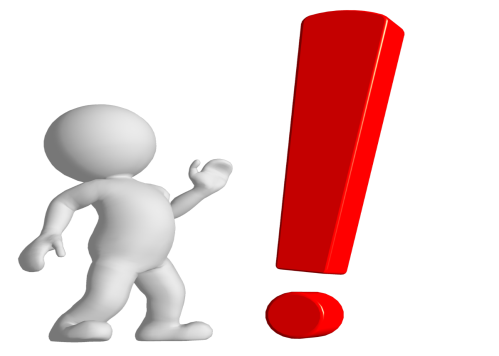 2018-2019 O‘QUV  YILIDA  UMUMIY  O‘RTA  TA’LIM  MAKTABLARIDA QANDAY  DARSLIKLARDAN  FOYDALANILADI?
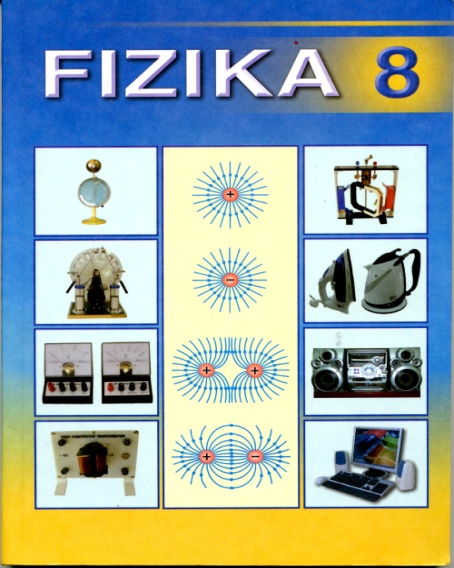 N.SH.Turdiyev muallifligidagi 6-sinf “Fizika”, P.Q.Habibullayev va boshqalar muallifligidagi  7,8,9-sinf “Fizika”, N.SH.Turdiyev va boshqalar muallifligidagi 10-sinf “Fizika” darsliklardan foydalaniladi
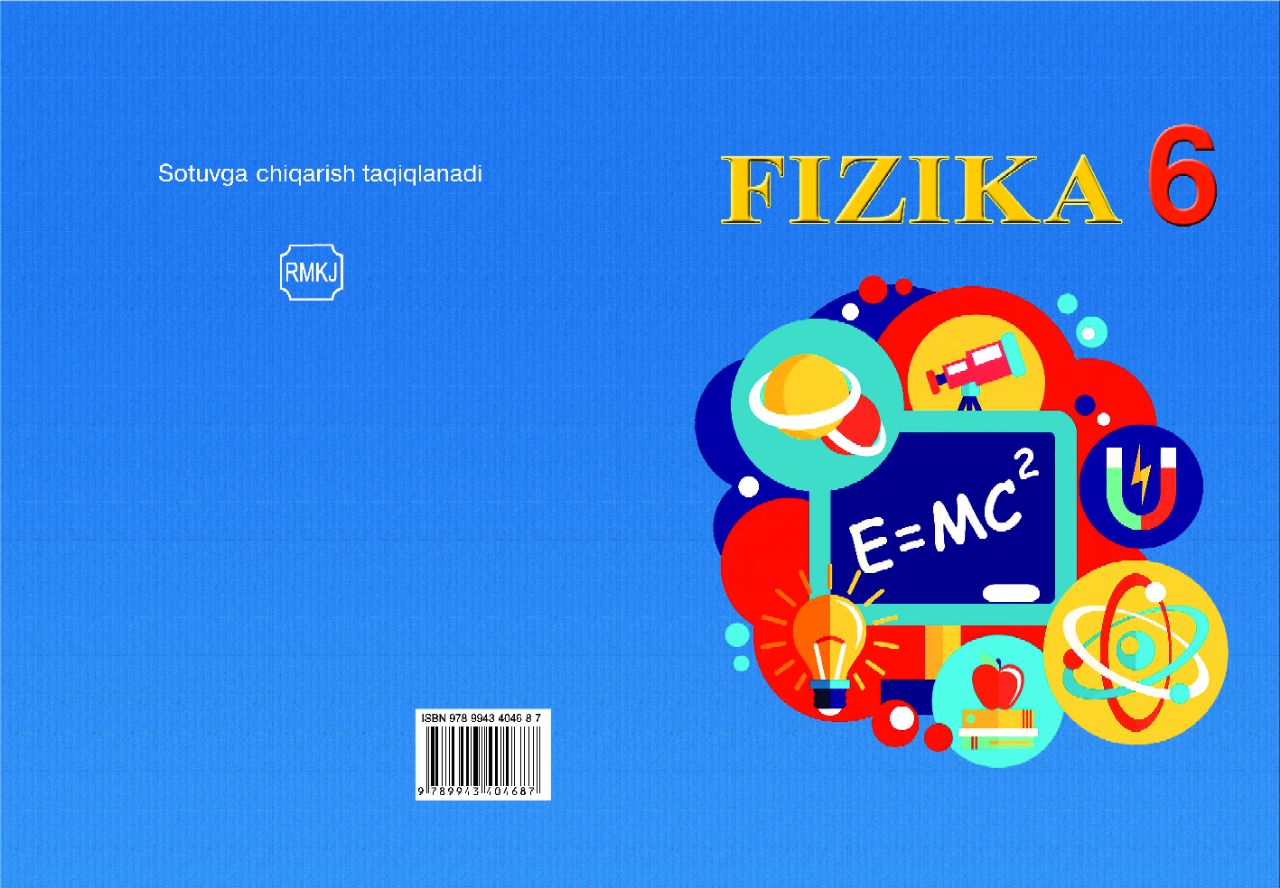 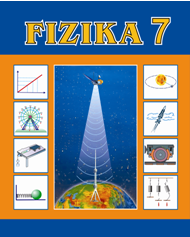 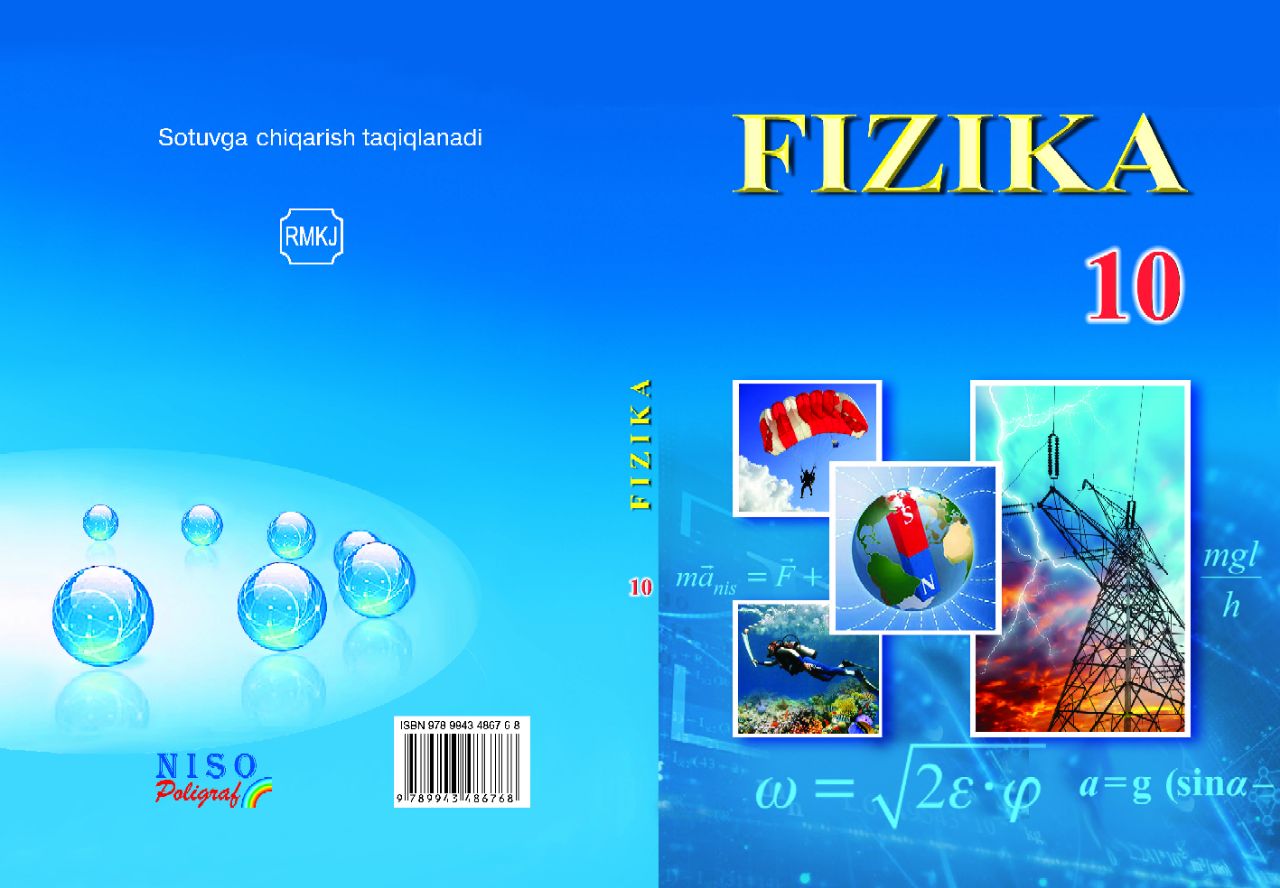 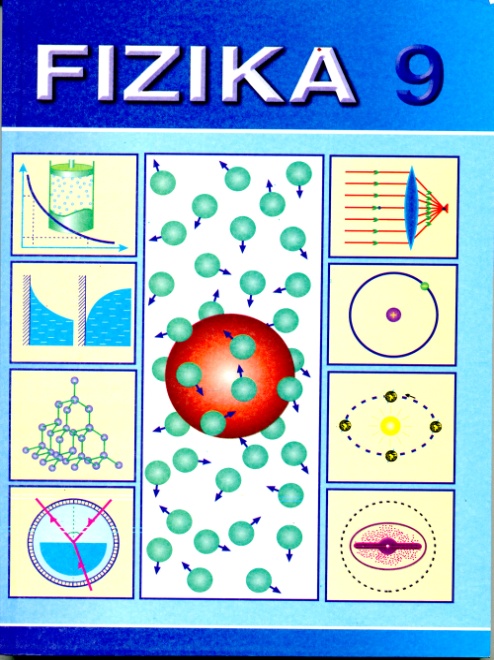 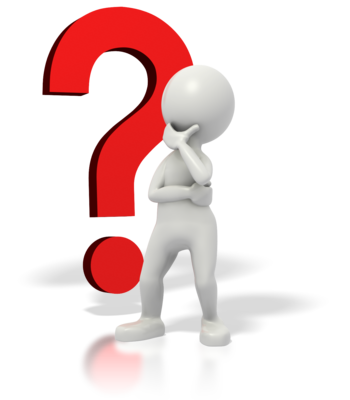 2018-2019 O‘QUV  YILIDA  UMUMIY  O‘RTA TA’LIM  MAKTABLARDA 11-SINFDA FIZIKA VA  ASTRONOMIYA  FANLARI  O‘QUV  REJAGA ASOSAN  HAFTASIGA NECHA  SOATDAN  O‘QITILADI?
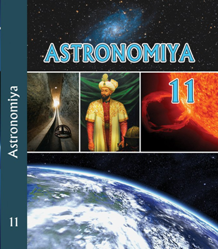 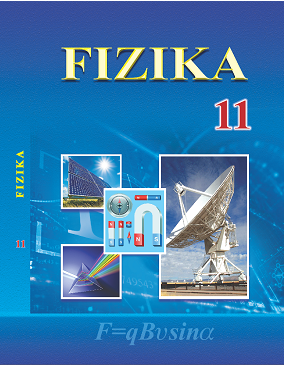 11-sinf 
FIZIKA
11-sinf ASTRONOMIYA
FIZIKA FANIDAN 11-SINF  UCHUN  TAQVIM – MAVZU  REJA
( haftasiga 2 soatdan, jami 68 soat )
Izoh: Ushbu bobga berilgan soat hajmi   9 soat. Mavzularga  8 soat ajratilgan. Bobdagi 1 soatni o‘qituvchi ijodiy yondashgan holda o‘quvchilar bilim samaradorligini inobatga olib, qaysi sinfda  qaysi mavzuga berishi (1*)  ko‘zda tutiladi.
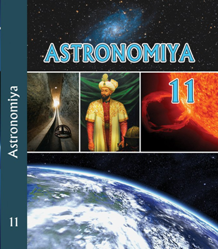 ASTRONOMIYA  FANINING  O‘QITILISHI YUZASIDAN  TAVSIYALAR
Koinotning bizga eng yaqin va uzoq obyektlarini, tizimlarining harakatlari va fizik tabiatlarini o‘rganadigan fan astronomiya deb ataladi.
           Astronomiya so‘zi yunoncha “astro”-yulduz, “nomos”-qonun degan so‘zlardan tashkil topgan bo‘lib, u osmon jismlari, ularning tizimlarining kelib chiqishi va tuzilishi, harakatlari, fizik tabiatlari  va evolutsiyalarini o‘rganadigan fandir.
  Astronomiya darsligining muhim jihatlari shundan iboratki, ushbu darslikdan ixtisoslashtirilgan davlat umumta’lim maktab o‘quvchilari ham foydalanish mumkin.
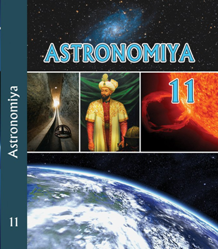 Darslikda berilgan o‘quv materiallarining qiyinlik darajasiga ko‘ra, ayrim mavzular (*) yoki (**) yulduzcha bilan berilgan. Bunda (*) yulduzchali o‘quv materiali, oddiy va ixtisoslashtirilgan maktablar o‘quvchilar uchun ham mo‘ljallangan bo‘lib, biroq uni o‘qitishda, oddiy maktab o‘quvchilariga uning mazmuni yuzasidan tushunchalar berish mumkin. Ixtisoslashtirilgan maktab o‘quvchilari esa matematik hisoblashlar yordamida yoritilgan mavzuning to‘la mazmunini o‘zlashtirish talab etiladi. 
Darslikda  ikki (**) yulduzcha bilan berilgan mavzular faqat ixtisoslashtirilgan maktab o‘quvchilari uchun mo‘ljallangan “Kosmonavtika elementlari” ni tashkil etadi.
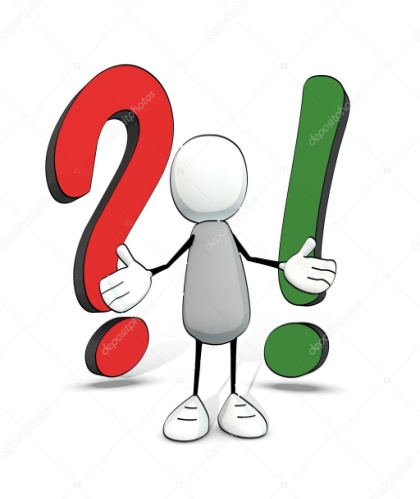 DARSLIKLARDA  NIMALARGA  E’TIBOR QARATILDI?
Amaliy  topshiriq. 
   
Bu tajribalarni o‘zingiz o‘tkazib ko‘ring va ro‘y berayotgan fizik   jarayonni
  tushuntiring
Darslikda o‘quvchilarning nazariy olgan bilimlarini mustahkamlash uchun keltirilgan masalalar va amaliy topshiriqlar, o‘quvchilar bilimini nazorat qilish uchun berilgan test topshiriqlari o‘quvchilarda bilim, ko‘nikma, malakalarni amaliyotda qo‘llashga qaratilgan
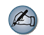 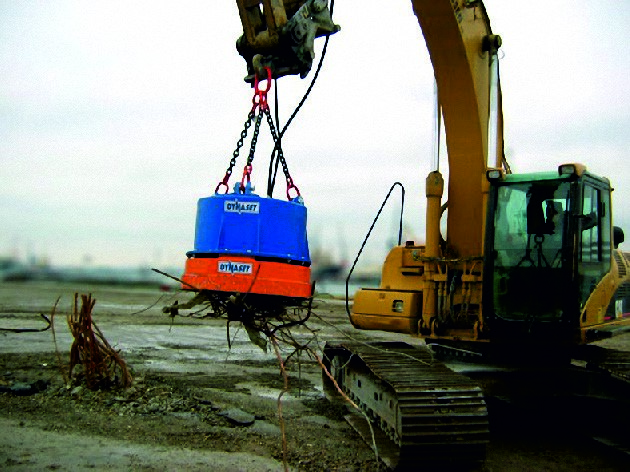 Yuklarni ko‘tara oladigan elektromagnit kranlardan  xalq xo‘jaligining turli sohalarida keng foydalanilmoqda
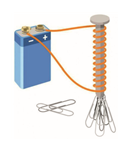 ENG  YIRIK  JISM  QUYOSH  BO‘LIB,  UNING  DIAMETRI  YERNIKIDAN  109 MARTA  KATTA, MASSASI  ESA  330 000 YER MASSASIGA TENG
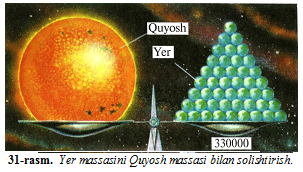 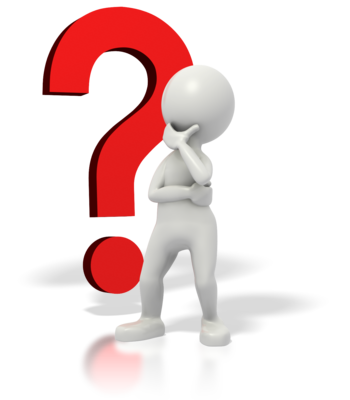 FIZIKA  FANIDAN  TA’LIM  SIFATI  MONITORING 
NATIJALARI   QANDAY?
10-SINF
FIZIKA
BO‘SHLIQ      NIMA?
O‘quvchilar bilimida paydo bo‘lgan o‘zlashtirilmay qolgan bilim, 
ko‘nikma va malaka elementlari

BO‘SHLIQLAR   QANDAY     ANIQLANADI?
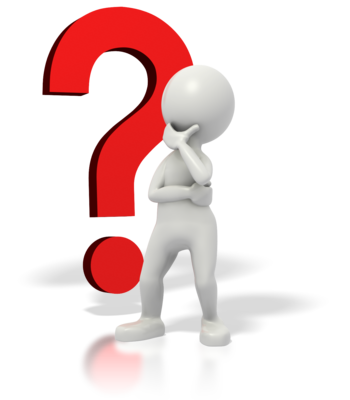 FIZIKA  FANIDAN  ANIQLANGAN  BO‘SHLIQ  MAVZULARI
8-sinf:
“Zaryadlangan jismlarning o‘zaro ta’siri. Kulon qonuni”, “Tok kuchi va uni o‘lchash”, “Elektr maydon”,  “Kondensatorlar”.
9-sinf :
“Ichki energiya va ish”, “Ideal gaz molekular-kinetik nazariyasining asosiy tenglamasi “, “Modda miqdori. Molar massa”,  “Termodinamikaning birinchi qonuni ”.
10-sinf: 
“Jismlarning absolyut elastik va noelastik to‘qnashishi”, “Jism og‘irligining harakat turiga bog‘liqligi”, ”Mexanik harakat turlari. Harakatlarning mustaqillik prinsipi “, “Aylana bo‘ylab notekis harakat. Burchak tezlanish. Tangensial tezlanish ”.
“JADVAL”
“Тo‘g‘ri javob”
“SKARABEY” USULI
Savol: Suv, simob, spirt 50 tomchidan olingan. Qaysi suyuqlikning hajmi katta bo‘ladi?







Javob: suyuqlikning sirt taranglik  koeffisiyenti qancha katta bo‘lsa,  shu  tomchining hajmi shuncha kichik bo‘ladi (Simob).
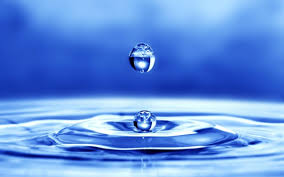 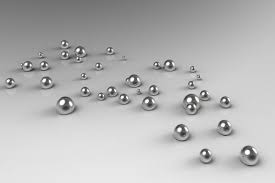 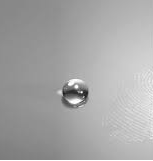 [Speaker Notes: O‘quvchilarda  mantiqiy fikrlash, o‘zaro muloqatga kirishish, moslashuvchanlik, muammoni hal etishda o‘z fikrini erkin ifodalash mahoratini hamda  hamkorlikda samarali ishlash layoqatlarini  shakllantiradi]
FIZIKA FANINI O‘QITISHDA BO‘SHLIQLARNI TO‘LDIRISH YUZASIDAN TAVSIYALAR
FIZIKA FANI - EKSPERIMENTAL FAN
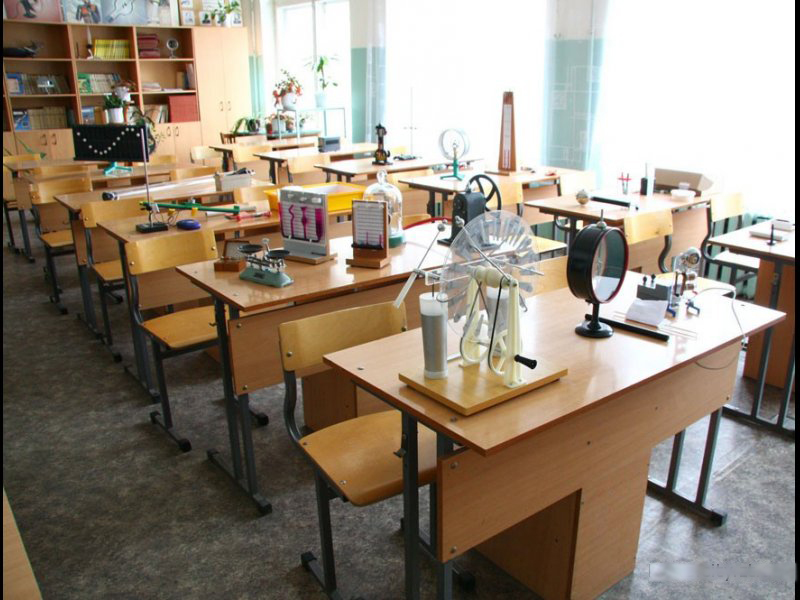 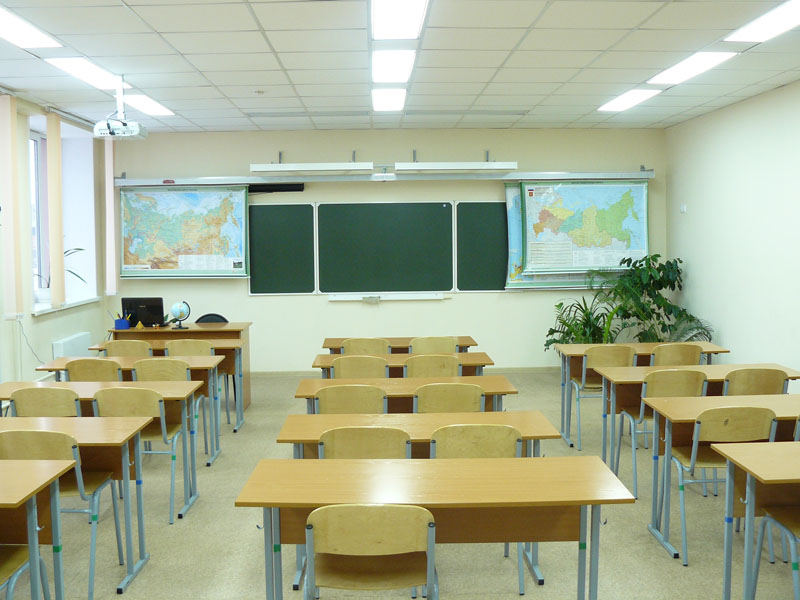 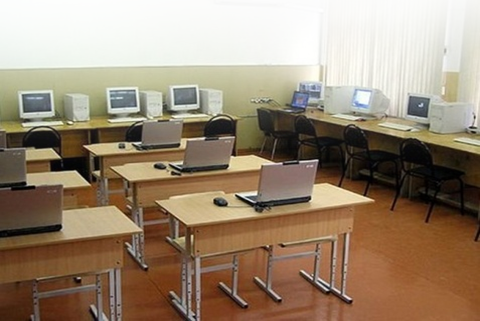 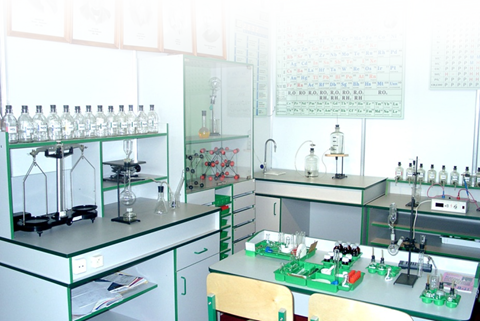 [Speaker Notes: Fizika fani  eksperimental fan bo‘lib, bevosita amaliyot bilan bog‘liqligi uchun o‘quvchilarning bilim samaradorligini oshirish hamda dars jarayonining sifatini oshirishda fan xonalarining jihozlar, o‘quv-laboratoriya asbob-uskuna, kompyuter texnikasi bilan  jihozlanishi  muhim ahamiyatga ega. Мазкур  фанлар табиат, табиий жараён, воқеа ва ҳодисалар билан бевосита боғлиқ бўлганлиги сабабли уларни ўқитишда албатта ўқувчилар билан бевосита кичик тажрибаларни ўтказиш, амалий машғулотларни бажариб кўриш, бунда кўргазмали воситалардан фойдаланиш ва жараёнларни ўқувчиларга бевосита кўрсатиш, намойиш этишни тақазо қилади.]
FIZIKA FANIDAN  6-11-SINFLARDA  LABORATORIYA 
ISHLARI
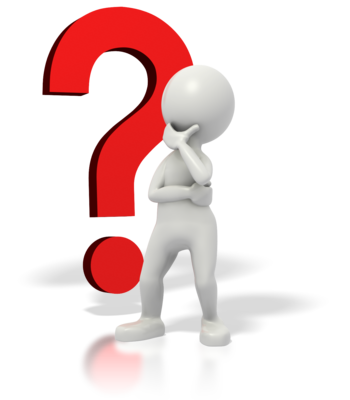 MUAMMOLAR
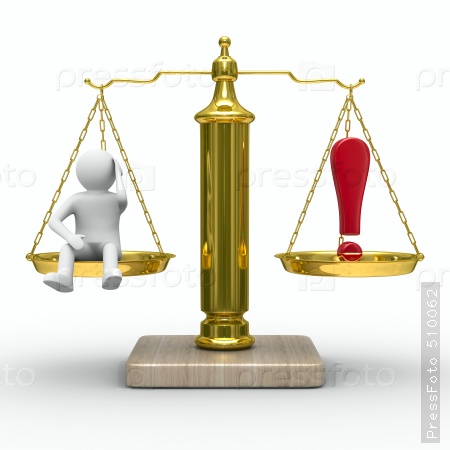 TA’LIM SIFATIGA TA’SIR ETUVCHI OMILLAR
Ta’lim sifatiga uning barcha komponentlari ta’minlanganda erishiladi:
Sifatli resurslar (moddiy va metodik);
Salohiyatli kadrlar;
Sifatli jarayon (texnologik);
-O‘quv muhiti va shart-sharoit sifati;
Sifatli natija
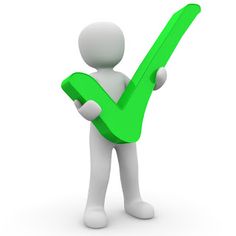 KELGUSIDAGI    VAZIFALAR
NATIJAVIYLIK
MULTIMEDIYA  UMUMTA’LIM  DASTURLARINI  RIVOJLANTIRISH MARKAZI, RESPUBLIKA TA’LIM  MARKAZI  HAMKORLIGIDA QUYIDAGI ELEKTRON  RESURSLAR  YARATILGAN
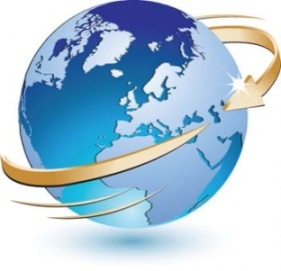 DAVLAT TA'LIM STANDARTLARI, O‘QUV REJA VA DASTURLAR, METODIK TAVSIYALAR, ELEKTRON DARSLIK, O‘QUV FILM, VERTUAL LABORATORIYA ISHLARI VA ANIMATSION KO‘RGAZMALI TAJRIBALAR)  HAQIDAGI MA’LUMOTLAR QUYIDAGI ELEKTRON MANZILLARDAN JOY OLGAN:
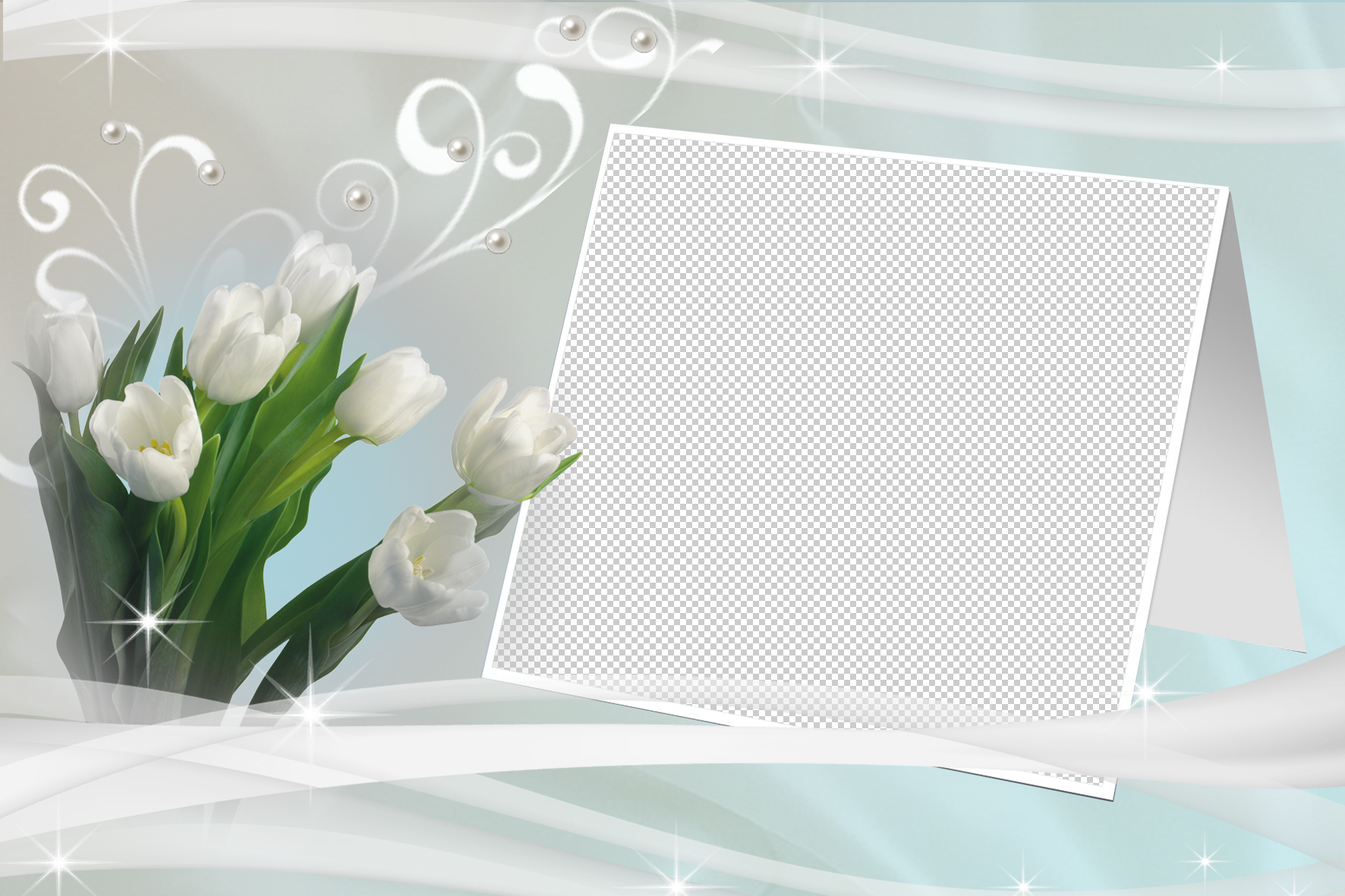 E’TIBORINGIZ   UCHUN  RAHMAT!